Michèle Chauvel
Lire les nombresavec des milliers
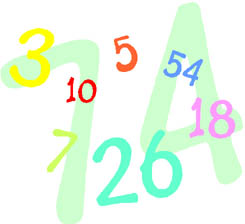 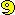 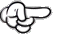 avec des unités de mille
1 000
1 403
Mille
Mille quatre cent trois
1 043
1 430
Mille quarante-trois
Mille quatre cent trente
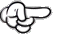 avec des unités de mille
2 000
Deux mille
2 031
Deux mille trente et un
2 301
Deux mille trois cent un
2 310
Deux mille trois cent dix
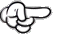 avec des unités de mille
8 000
8 092
Huit mille
Huit mille quatre-vingt-douze
8 902
8 920
Huit mille neuf cent deux
Huit mille neuf cent vingt
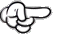 avec des dizaines de mille
10 001
10 010
Dix mille un
Dix mille dix
10 100
11 000
Dix mille cent
Onze mille
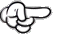 avec des dizaines de mille
30 003
30 030
Trente mille trois
Trente mille trente
30 300
33 000
Trente mille trois cents
Trente-trois mille
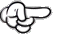 avec des dizaines de mille
71 717
Soixante et onze mille sept cent dix-sept
17 171
Dix–sept mille cent soixante et onze
77 777
11 111
Soixante-dix-sept mille sept cent soixante-dix-sept
Onze mille cent onze
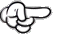 avec des dizaines de mille
20 033
Vingt mille trente-trois
20 003
Vingt mille trois
20 000
Vingt mille
20 333
Vingt mille trois cent trente-trois
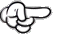 avec des centaines de mille
121 798
Cent vingt et un mille sept cent quatre-vingt-dix-huit
226 783
Deux cent vingt-six mille sept cent quatre-vingt-trois
345 981
Trois cent quarante-cinq mille neuf cent quatre-vingt-un
437 235
Quatre cent trente sept mille deux cent trente-cinq
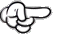 avec des centaines de mille
103 827
Cent trois mille huit cent vingt-sept
230 358
Deux cent trente mille trois cent cinquante-huit
346 062
Trois cent quarante-six mille soixante-deux
495 801
Quatre cent quatre-vingt-quinze mille huit cent un
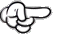 avec des centaines de mille
999 999
Neuf cent quatre-vingt dix-neuf mille neuf cent quatre-vingt-dix-neuf
999 000
Neuf cent quatre-vingt-dix-neuf mille
909 909
Neuf cent neuf mille neuf cent neuf
990 009
Neuf cent quatre-vingt-dix mille neuf
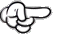 2ème partie
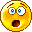 Ah bon, encore !
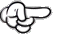 Mille trente et un
1 301
1 031
131
1 310
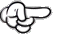 Mille huit cent trois
1 830
1 083
1 380
1 803
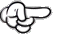 Neuf mille deux
9 002
9 200
9 020
920
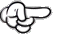 Sept mille six cent quarante-trois
6 743
7 043
7 643
7 634
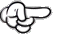 Douze mille quatre cent treize
12 314
2 413
12 413
12 341
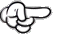 Vingt mille quarante-huit
20 048
24 800
20 480
20 840
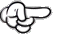 Quatre-vingt-sept mille quarante-huit
870 048
87 148
87 480
87 048
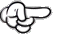 Neuf cent deux mille six cent quatre
92 604
920 604
902 640
902 604
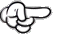 Cent trente mille cinq
103 005
130 005
113 015
13 005
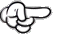 Neuf cent quatre-vingt-dix sept mille deux centsoixante-dix-huit
979 278
997 278
997 268
997 078
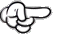 Ouf, c’est terminé !
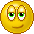 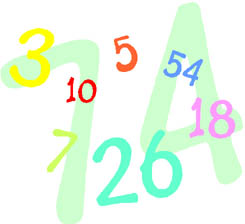